A 30 year old female, G2 P1, 
currently 14 weeks pregnant 
presents on a Saturday evening to your rural emergency department without Obs and Gyne cover on weekends 
with post coital light pv spotting. 
She is afebrile and hemodynamically stable.
Question 26
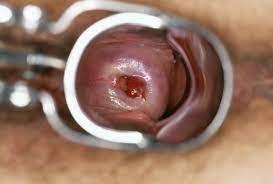 State the performed examination shown in the image below with 2 relevant findings
A small polyp (approx. 0.5 cm) protruding through the cervix 
closed cervix 
No active PB bleeding 

Cautions
Dx of open cx
List three other causes of PV spotting in this patient.
Polyp/Threatened miscarriage 
cervical/vaginal  malignancy 
vaginal /cervical trauma 
vaginal infection 
Other site 
(cervical ectropion )
Categorically (pregnancy related / non pregnancy related: Infective, malignancy, trauma, anatomical/other) 1 mark per category 
Cautions
placenta praevia, abruption
investigations and rationale - 3
Ultrasound to locate the polyp and assess the pregnancy 
Blood group  /rh
(Hb )
Vaginal swab ( with caution if infective cause is considered) 
1st catch Urine/FWT  

Cautions
Confirm m/c
Group and hold/xmatch
Sti screen modalities
Discharge advice
Specific indications regarding return
Needs review Refer to ANC / O and G /LMO
Advice to avoid intercourse (nothing in the vagina – tampons, douching)

Cautions
r/o polyp
Non specific return advice
Average 6.7, pass mark 8, 26% pass rate